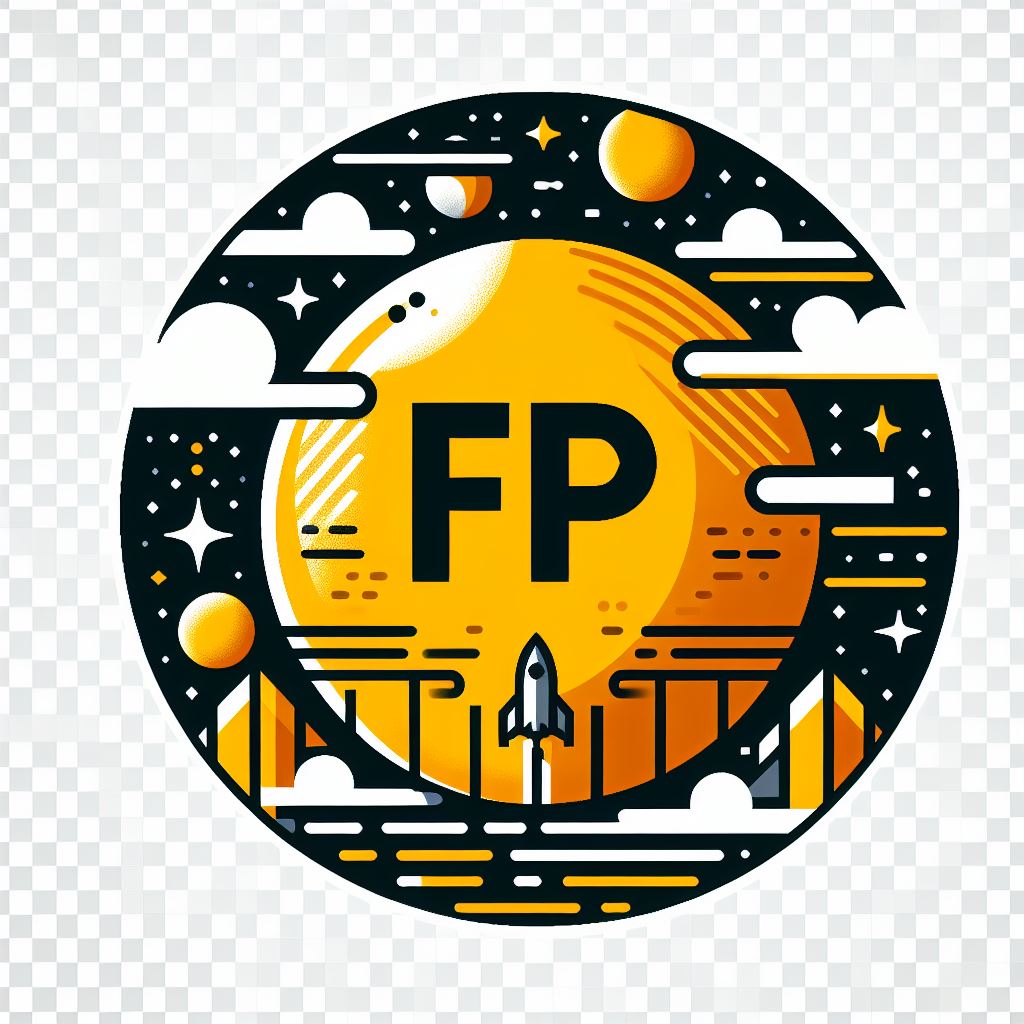 Clasificación de equipos de seguridad en trabajos en presencia de tensión eléctrica
Prevención de riesgos eléctricos
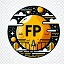 Equipos de protección individual y colectiva. Pantallas, cubiertas, vainas, pinzas, puntas de prueba, pértigas aislantes, banquetas, alfombras, plataformas de trabajo, guantes, gafas y cascos, entre otros.
Los equipos de protección individual (EPI) y colectiva (EPC) son esenciales para proteger a los trabajadores de los riesgos eléctricos.
Los EPI y EPC se clasifican en tres categorías:
Categoría I: Equipos que protegen contra riesgos de baja tensión.
Categoría II: Equipos que protegen contra riesgos de media tensión.
Categoría III: Equipos que protegen contra riesgos de alta tensión.
Los EPI incluyen pantallas y cubiertas, vainas y pinzas, puntas de prueba, pértigas aislantes, banquetas y alfombras aislantes, plataformas de trabajo, guantes, gafas y cascos.
Los EPC incluyen barreras y vallas, señales de advertencia, interruptores automáticos, sistemas de puesta a tierra y sistemas de detección de tensión.
Los EPI y EPC deben utilizarse y mantenerse correctamente para garantizar su eficacia.
www.todofp.pro
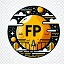 Equipos auxiliares de seguridad. Sistemas de detección y extinción de incendios.
Los equipos auxiliares de seguridad son aquellos que se utilizan para complementar la protección proporcionada por los EPI y los EPC.
Los sistemas de detección y extinción de incendios son esenciales para prevenir y controlar los incendios en las instalaciones eléctricas.
Los sistemas de detección de incendios pueden ser manuales o automáticos.
Los sistemas de extinción de incendios pueden ser manuales o automáticos.
Los equipos de rescate son necesarios para rescatar a los trabajadores que se han quedado atrapados en una instalación eléctrica debido a un incendio u otro accidente.
Los equipos de primeros auxilios se utilizan para proporcionar atención médica inmediata a los trabajadores que han sido lesionados en una instalación eléctrica.
Es importante que todos los trabajadores que trabajan en presencia de tensión eléctrica estén familiarizados con los diferentes tipos de equipos auxiliares de seguridad y sepan cómo utilizarlos correctamente.
Recomendaciones de seguridad:
Asegúrese de que todos los equipos de seguridad estén en buenas condiciones de funcionamiento antes de utilizarlos.
Siga las instrucciones del fabricante para el uso y mantenimiento de los equipos de seguridad.
Utilice los equipos de seguridad correctamente y según lo previsto.
No modifique ni altere los equipos de seguridad.
Inspeccione los equipos de seguridad periódicamente para detectar cualquier signo de daño o desgaste.
Sustituya los equipos de seguridad dañados o desgastados inmediatamente.
-Forme a todos los trabajadores sobre el uso y mantenimiento de los equipos de seguridad.
www.todofp.pro
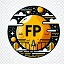 Sistemas de señalización.
Contenido del HTML:
Señalización:
Señalización permanente:  Carteles, etiquetas, marcas de pintura y señales luminosas.
Señalización temporal: Conos, barreras, cintas de señalización y señales portátiles.
Clasificación de equipos de seguridad:
equipos de protección individual (EPI)
equipos de protección colectiva (EPC)
equipos de seguridad de trabajo (EST)
Los sistemas de señalización:
Esenciales para advertir a los trabajadores de los peligros presentes.
Permiten adoptar medidas de seguridad adecuadas.
Equipos de protección individual, colectiva y de seguridad de trabajo:
Esenciales para garantizar la seguridad de los trabajadores en presencia de electricidad.
www.todofp.pro
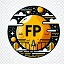 Selección, inspección y mantenimiento de equipos.
El HTML clasifica los equipos de seguridad en trabajos en presencia de tensión eléctrica en tres categorías:
Equipos de protección personal (EPP):
Ropa de trabajo adecuada: trajes aislantes, guantes aislantes, botas aislantes, cascos de seguridad, gafas de seguridad, protectores auditivos.
Herramientas aisladas: destornilladores, alicates, llaves inglesas, pelacables, pinzas amperimétricas, etc.
Dispositivos de bloqueo y etiquetado: interruptores, candados, etiquetas de advertencia.
Equipos de seguridad colectiva:
Barreras y señales de advertencia: cintas de peligro, conos, señales luminosas.
Pértigas aislantes: para operar interruptores, fusibles y otros equipos bajo tensión.
Alfombras aislantes: para proteger al personal de descargas eléctricas.
Escaleras y plataformas aislantes: para acceder a equipos elevados.
Equipos de medición y diagnóstico:
Multímetros: para medir tensión, corriente y resistencia.
Probadores de aislamiento: para verificar la integridad del aislamiento eléctrico.
Cámaras termográficas: para detectar puntos calientes y fallas eléctricas.
El HTML también proporciona información sobre cómo seleccionar, inspeccionar y mantener los equipos de seguridad, así como sobre cómo utilizarlos correctamente.
www.todofp.pro
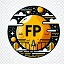 Información, formación y promoción.
El HTML trata sobre la prevención de riesgos eléctricos en el lugar de trabajo.
Información: Se deben proporcionar a los trabajadores información clara y concisa sobre los riesgos eléctricos, sus efectos en el cuerpo humano, las medidas de prevención y los procedimientos de primeros auxilios.
Formación: Se debe brindar formación específica para cada puesto de trabajo que incluya tanto teoría como práctica.
Teoría: fundamentos de la electricidad, riesgos eléctricos, efectos de la electricidad en el cuerpo humano, medidas de prevención y procedimientos de primeros auxilios.
Práctica: uso de equipos de protección individual (EPI), montaje y desmontaje de instalaciones eléctricas, mantenimiento de instalaciones eléctricas y realización de pruebas eléctricas.
Promoción: Es esencial crear una cultura de seguridad en el lugar de trabajo mediante campañas de concienciación, charlas y seminarios, folletos y carteles, sitios web y redes sociales.
Clasificación de equipos de seguridad:
EPI: cascos, gafas de seguridad, guantes aislantes, botas aislantes, ropa de trabajo aislante.
EPC: Barreras físicas, señales de advertencia, iluminación adecuada, sistemas de ventilación.
ETS: herramientas aisladas, escaleras aislantes, plataformas elevadoras aislantes, vehículos eléctricos aislados.
www.todofp.pro
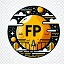 Normativa sobre equipos de prevención.
El contenido del HTML trata sobre la normativa y los equipos de prevención de riesgos eléctricos.
La normativa sobre equipos de prevención de riesgos eléctricos se establece en el Real Decreto 614/2001. Esta normativa establece los requisitos mínimos que deben cumplir los equipos y materiales utilizados en trabajos con riesgo eléctrico, así como los procedimientos de utilización y mantenimiento de los mismos.
Los equipos de seguridad en trabajos en presencia de tensión eléctrica se clasifican en dos grandes grupos: equipos de protección individual (EPI) y equipos de protección colectiva (EPC). Los EPI son los equipos que se utilizan para proteger al trabajador de los riesgos eléctricos, mientras que los EPC son los equipos que se utilizan para proteger al trabajador de los riesgos eléctricos mediante la eliminación o reducción del riesgo.
Todos los equipos de prevención de riesgos eléctricos deben cumplir los siguientes requisitos generales:
Deben estar diseñados y fabricados de acuerdo con las normas técnicas vigentes.
Deben ser adecuados para el trabajo específico que se va a realizar.
Deben ser inspeccionados y mantenidos periódicamente para garantizar su correcto funcionamiento.
Deben ser utilizados de acuerdo con las instrucciones del fabricante.
La normativa sobre equipos de prevención de riesgos eléctricos es esencial para garantizar la seguridad de los trabajadores en trabajos con riesgo eléctrico. La clasificación de los equipos de seguridad en trabajos en presencia de tensión eléctrica ayuda a seleccionar el equipo adecuado para cada trabajo específico. Los requisitos generales de los equipos de prevención garantizan que los equipos sean seguros y eficaces.
www.todofp.pro